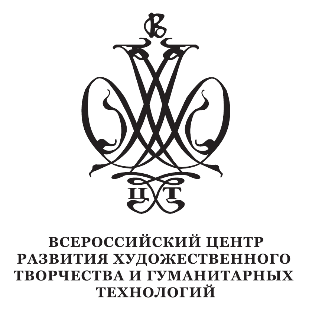 Обзор результатов скрининга данных  по художественной и социально-гуманитарной направленностям
ФГБУК «ВЦХТ»
Анализ данных по шести регионам
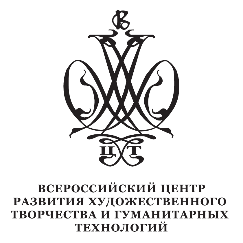 Выгрузка из системы ЕАИС ДО
Количество программ из ЕАИС ДО
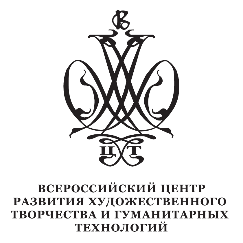 Художественная направленность
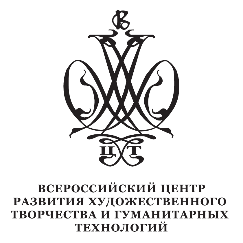 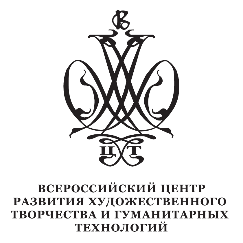 Социально - гуманитарная направленность
Каковы общие ошибки и дефициты выявлены?
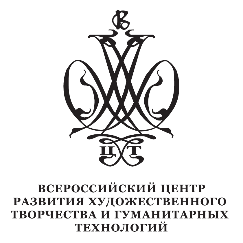 Некорректность выгрузки данных в ЕАИС ДО региональных навигаторов
Выгрузка программ, которые в региональных навигаторах заведены в архив
В навигаторы загружены программы, зачисление по которым начнется с 1 сентября 2021 года. Программы вносятся в навигатор заранее для прохождения независимой оценки качества
Приостановка зачисления детей на программы организаций, подведомственных  сфере культуры
Трудности коммуникации с родителями детей
Технические причины
Недопонимание функций навигаторов
Что показал анализ  данных на официальных сайтах организаций дополнительного образования?
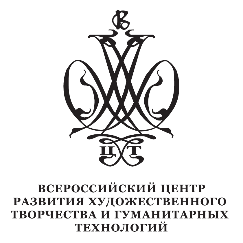 Официальные сайты не отвечают нормативным требованиям к информационной открытости образовательных организаций  и установленному порядку размещения информации на них
Информация на сайтах некоторых организаций не обновлялась с 2015-2016 годов 
В 90% организаций данные представлены за 2019-2020 уч. год вместо 2020-2021 уч. года 
На сайтах нет достоверной выгрузки данных по всем реализуемым программам, численности контингента, педагогам, реализующих программы
Имеет место некорректность формулировок: на сайтах информация  по «творческим коллективам», «объединениям», «отделениям». Однако реализуются, финансируются, и зачисляются дети на  дополнительные общеобразовательные общеразвивающие программы  
Нет корреляции данных и связи между информацией на сайте и в региональных навигаторах
Обобщенные итоги и задачи, требующие решений
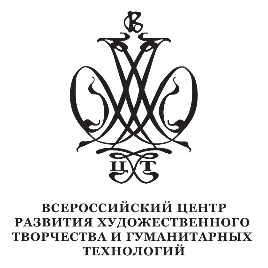 Спасибоза внимание!